Ludovico Ariosto
Zuřivý Roland
(Orlando furioso – Raging Orlando)


Orlando, his Madness 
and the Identity Crisis
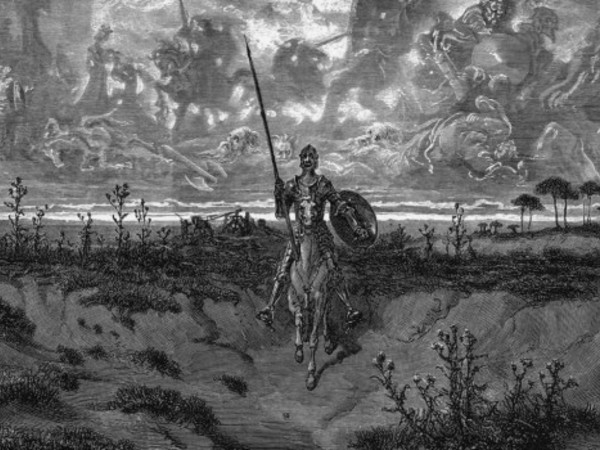 Orlando’s Desire and Madness

Canto 1: Angelica flees from the French camp

Canto 5: Orlando leaves the French camp in disguise (wearing a full black armor) and looks for Angelica until canto 23 (the center of the book)
Orlando’s Desire and Madness

Canto 1: Angelica flees from the French camp

Canto 5: Orlando leaves the French camp in disguise (wearing a full black armor) and looks for Angelica until canto 23 (the center of the book)

Meanwhile, Angelica has met Medoro (a wounded cavalier of the opposite army): they fall in love and get married

Out of gratitude, Angelica gives a present from Orlando to a shepherd who has helped them
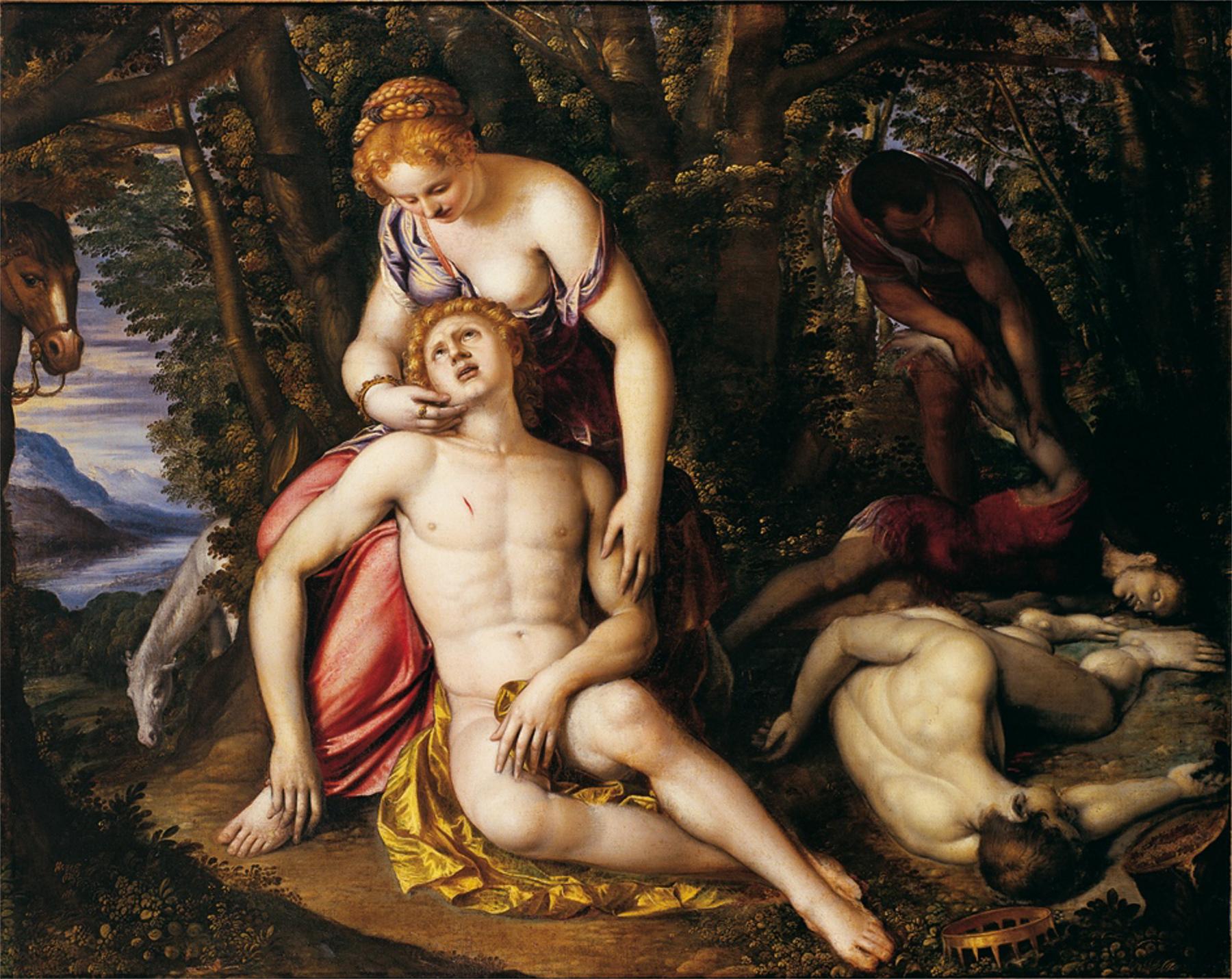 Orlando’s Desire and Madness

Angelica and Medoro engrave the trees with their love
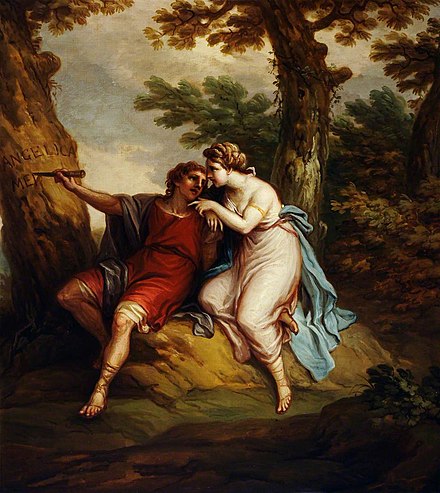 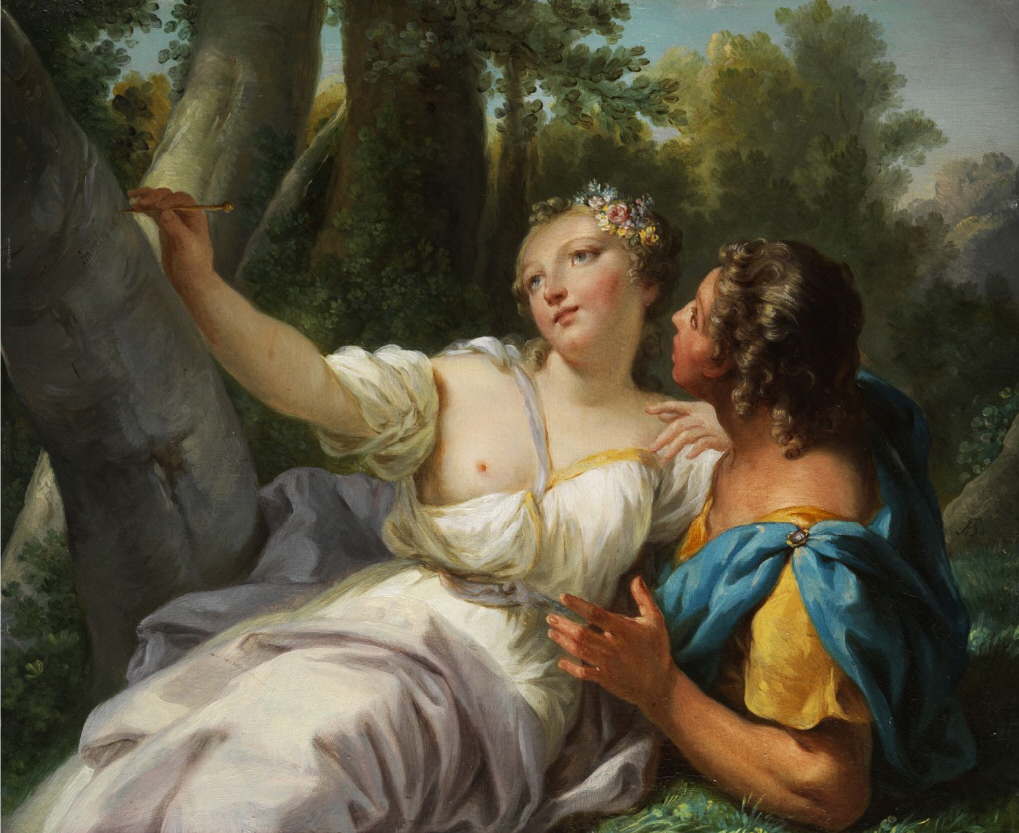 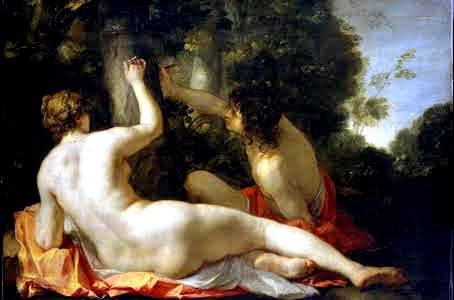 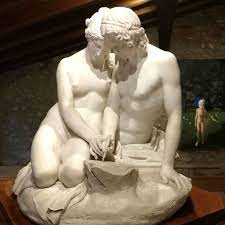 Orlando’s Desire and Madness

Angelica and Medoro engrave the trees with their love

Canto 23 (the center of the poem): Orlando finds the place in which Medoro and Angelica got married and by accident sleeps in the same bed in which they had made love

 Orlando loses his mind and falls into the darkness of folly
Orlando’s Desire and Madness

Angelica and Medoro engrave the trees with their love

Canto 23 (the center of the poem): Orlando finds the place in which Medoro and Angelica got married and by accident sleeps in the same bed in which they had made love

 Orlando loses his mind and falls into the darkness of folly

From 23 to Canto 33: descriptions of the adventures of Orlando (whom nobody recognizes)
Orlando’s Desire and Madness

Angelica and Medoro engrave the trees with their love

Canto 23 (the center of the poem): Orlando finds the place in which Medoro and Angelica got married and by accident sleeps in the same bed in which they had made love

 Orlando loses his mind and falls into the darkness of folly

From 23 to Canto 33: descriptions of the adventures of Orlando (whom nobody recognizes)

Canto 34: Astolfo flies over to the moon where he find Orlando’s intellect
Orlando’s Desire and Madness

Angelica and Medoro engrave the trees with their love

Canto 23 (the center of the poem): Orlando finds the place in which Medoro and Angelica got married and by accident sleeps in the same bed in which they had made love

 Orlando loses his mind and falls into the darkness of folly

From 23 to Canto 33: descriptions of the adventures of Orlando (whom nobody recognizes)

Canto 34: Astolfo flies over to the moon where he find Orlando’s intellect

Canto 39: Orlando is given back his intellect by Astolfo
Madness, Folly, Rage
Madness, Folly, Rage
(1) Different variations of the same phenomenon

Identity Crisis
No Control over the “Self”
Madness, Folly, Rage
(1) Different variations of the same phenomenon

Identity Crisis
No Control over the “Self”

(2) General instability of human identity

	- If the cavalier/paladin per excellence can lose his mind, then 	everybody can lose his or her mind: 

	“How vacillating is the mind 	of man!
	How rapid are the changes which it makes
	How quickly jettisoned is every plan!
	How soon new love in angry hearts awakes!” (XXIX, 1)
Madness, Folly, Rage
(1) Different variations of the same phenomenon

Identity Crisis
No Control over the “Self”

(2) General instability of human identity

	- If the cavalier/paladin per excellence can lose his mind, then 	everybody can lose his or her mind

(3) The world itself is mad: 

	“foolish world” (XXVIII, 99)
Orlando’s Madness
Canto 23

 4 psychological stages
Orlando’s Madness
Orlando reads the names of Angelica and Medoro but tells himself that this cannot be the same Angelica
Canto 23

 4 psychological stages
Orlando’s Madness
Orlando reads the names of Angelica and Medoro but tells himself that this cannot be the same Angelica

This is Angelica, but she writes “Medoro” to mean Orlando himself
Canto 23

 4 psychological stages
Orlando’s Madness
Orlando reads the names of Angelica and Medoro but tells himself that this cannot be the same Angelica

This is Angelica, but she writes “Medoro” to mean Orlando himself

Someone (a certain Medoro) wants to slander his woman, making as if she had been here
Canto 23

 4 psychological stages
Orlando’s Madness
Orlando reads the names of Angelica and Medoro but tells himself that this cannot be the same Angelica

This is Angelica, but she writes “Medoro” to mean Orlando himself

Someone (a certain Medoro) wants to slander his woman, making as if she had been here

The shepherd shows to Orlando the gift he received from Angelica – Orlando recognizes his own gift: the evidence is too strong and Orlando goes mad:

“This was the axe which at one final blow
His head then severed from Orlando’s neck,
For Love the Slaughter was sated now”
Canto 23

 4 psychological stages
“‘I am not he, I am not he I seem.
He who Orlando was is dead and gone,
Slain by his lady, so untrue to him,
By her ingratitude, alas! undone.
I am his spirit whom the Fates condemn
To suffer in this dread infernal zone,
No body, but a shadow which must rove,
A warning to all those who trust in love’”

(Canto XXIII, 128)
“Soaked with his sweat, he falls upon the grass
And gazes at the sky without a word.
He neither sleeps nor eats; though three days pass,
Three times the dark descends, he has not stirred.
His grief so swells, his sorrows so amass
That madness clouds him, in which long he erred.
On the fourth day, by fury roused once more,
The mail and armour from his back he tore.

His shield and helmet lie, one here, one there,
His hauberk somewhere else; all through the wood
His scattered arms mute testimony bear
To his unhinged and catastrophic mood.
Then next his clothing he begins to tear,
Laying his matted paunch and torso nude,
And that horrendous madness then began,
Not fully to be grasped by any man”

(Canto XXIII, 132-133)
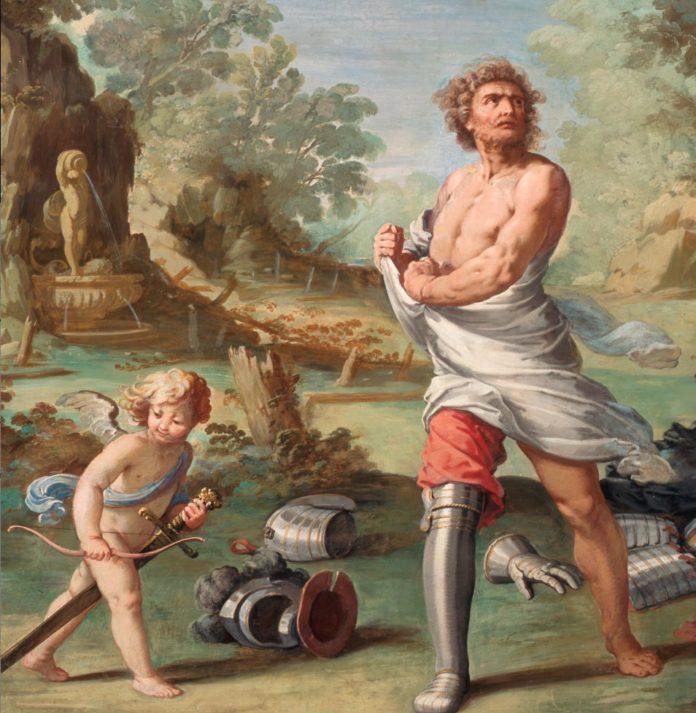 Giovanni Boulanger (1650-1652)
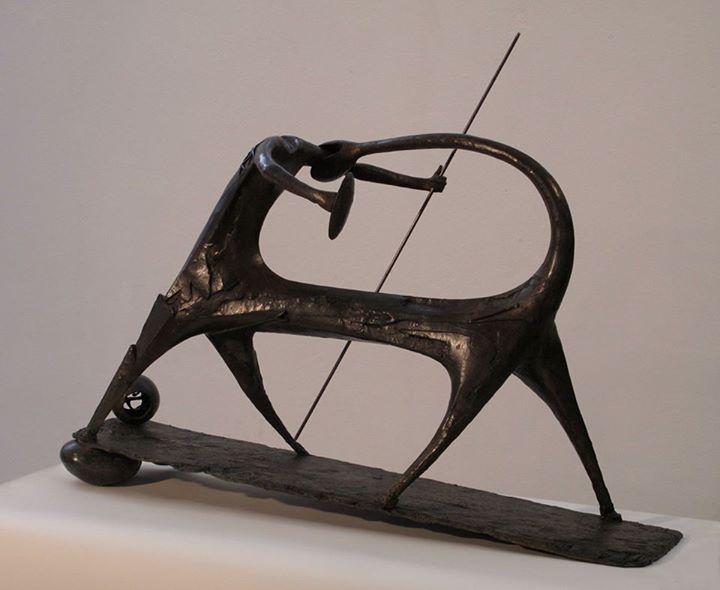 Giuseppe Maraniello (2010)
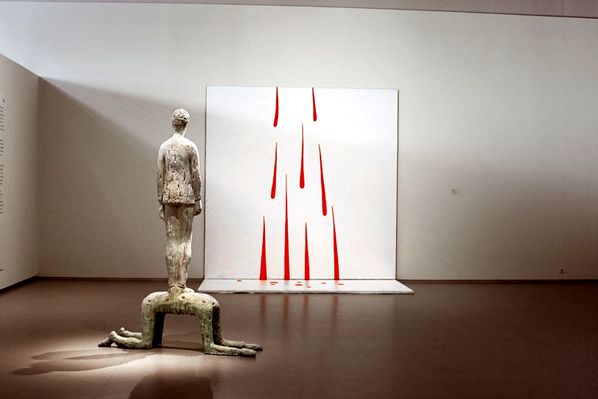 Roberto Barni (2010)
A Platonic Theme: Love and Madness
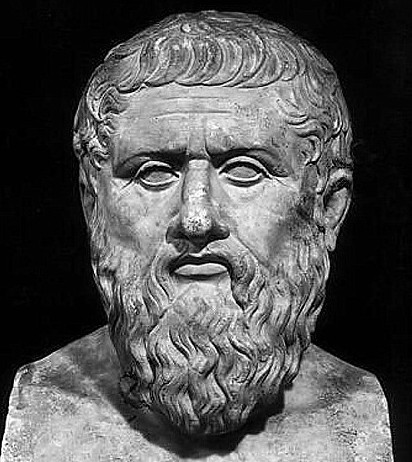 A Platonic Theme: Love and Madness
Phaedrus (237d)

“Now everyone sees that love is a desire […]. We must observe that in each one of us there are two ruling principles, which we follow withersoever they lead; one is the innate desire for pleasures (ἐπιθυμία ἡδονῶν), the other an acquired opinion which strives for the best (τοῦ ἀρίστου). These two sometimes agree, sometimes are in strife; and sometimes one, and sometimes the other has the greater power”
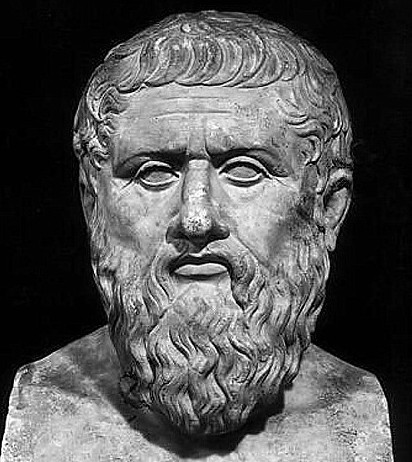 A Platonic Theme: Love and Madness
Phaedrus (237d)

“Now everyone sees that love is a desire […]. We must observe that in each one of us there are two ruling principles, which we follow withersoever they lead; one is the innate desire for pleasures (ἐπιθυμία ἡδονῶν), the other an acquired opinion which strives for the best (τοῦ ἀρίστου). These two sometimes agree, sometimes are in strife; and sometimes one, and sometimes the other has the greater power”

They think that everything that happens is done for the sake of hurting them
They desire primarily the body (of the lover)
Their judgment is obscured by the passion (καὶ αὐτοὶ χεῖρον διὰ τὴν ἐπιθυμίαν γιγνώσκοντες)
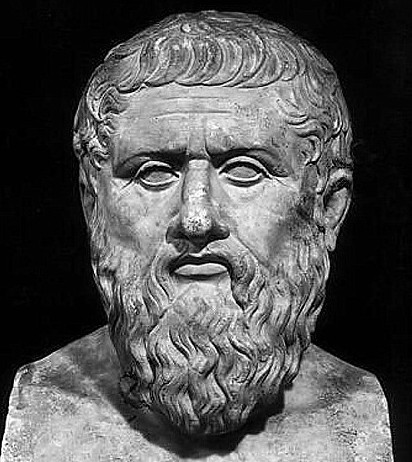 A Platonic Theme: Love and Madness
Phaedrus (237d)

“Now everyone sees that love is a desire […]. We must observe that in each one of us there are two ruling principles, which we follow withersoever they lead; one is the innate desire for pleasures (ἐπιθυμία ἡδονῶν), the other an acquired opinion which strives for the best (τοῦ ἀρίστου). These two sometimes agree, sometimes are in strife; and sometimes one, and sometimes the other has the greater power”

They think that everything that happens is done for the sake of hurting them
They desire primarily the body (of the lover)
Their judgment is obscured by the passion (καὶ αὐτοὶ χεῖρον διὰ τὴν ἐπιθυμίαν γιγνώσκοντες)

“when desire irrationally drags us toward pleasures and rules within us, 
its rule is called excess (ὕβρις)” (238a)
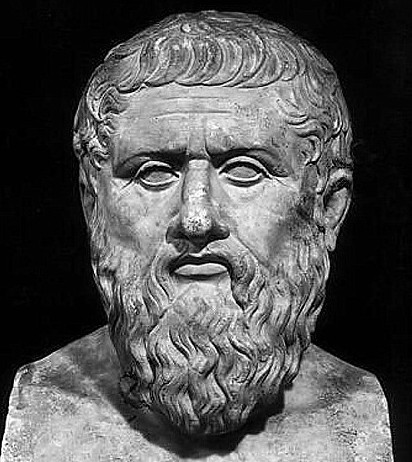 Orlando’s Madness
Orlando’s Madness
Violence against humans, animals, and nature
Orlando’s Madness
Violence against humans, animals, and nature
“Barehanded, he uproots at the first blow
A tall and noble pine and lays it low

And other pines, after the first, he pulls,
And if so many fennel-stalks they were.
Tall oak and seasoned elm likewise he culls,
And beech and mountain ash and larch and fir.
As a bird-catcher who, before he gulls
His prey with cunning nets, the ground will clear
Of stubble, nettles, reed, so now the Count
Rips forests up as if of no account” (XXIII, 134-135)
Orlando’s Madness
Violence against humans, animals, and nature
“‘Did you not hear? I want that nag of yours,’
Orlando shouted, running after him.
The shepherd, who proceeded on his horse
To where the river dwindled to a stream,
Struck out with a stout cudgel to endorse
His scorn and laid his heavy blows with vim.
Orlando, roused to rage, drove his fist full
Upon the shepherd’s head and broke his skull” (XXX, 7)
Orlando’s Madness
Violence against humans, animals, and nature

Naked and unrecognizable (as a human being)
“‘I saw Orlando a few days ago
Running quite naked, witless, without shame,
Uttering terrifying shrieks; and so
To this conclusion with regret I came: 
Orlando has gone mad; and this is I know’” (XXXI, 45)


“They come to where they see a man so savage
That, naked, the whole army he could ravage” (XXXIX, 36)


“His former noble aspect so forsook
Him now, they’d ne’er have known him otherwise.
And for so long his body he disdains,
His face is like a beast’s, more than a man’s” (XXXIX, 45)
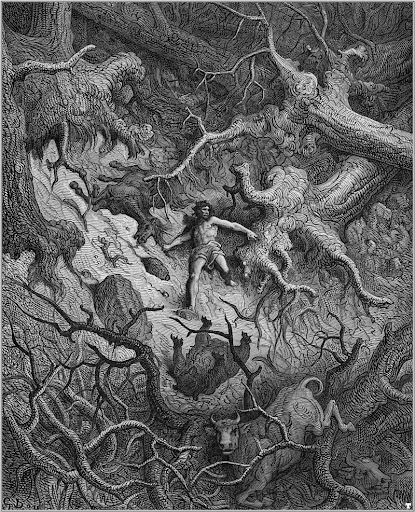 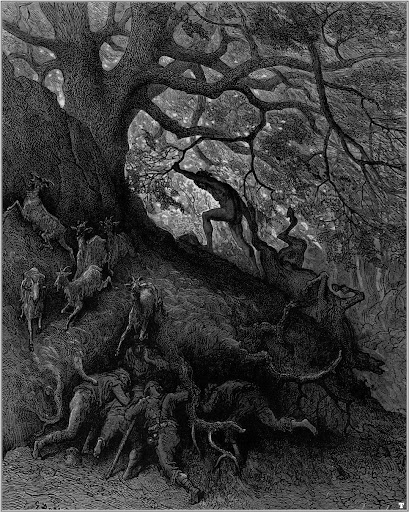 Gustave Doré, Illustrations for the Orlando Furioso (1879)
Astolfo on the Moon (XXXIV)
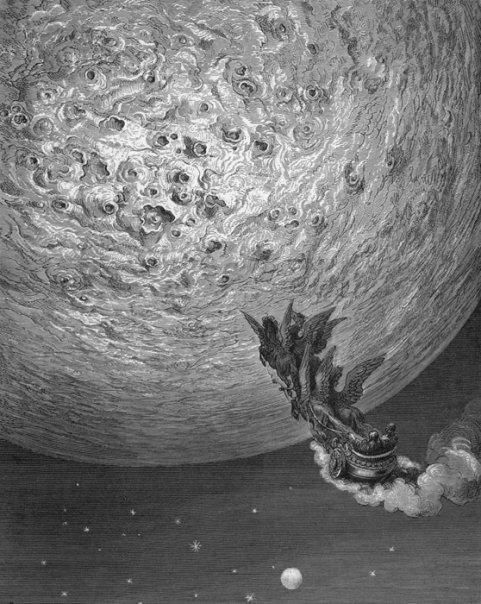 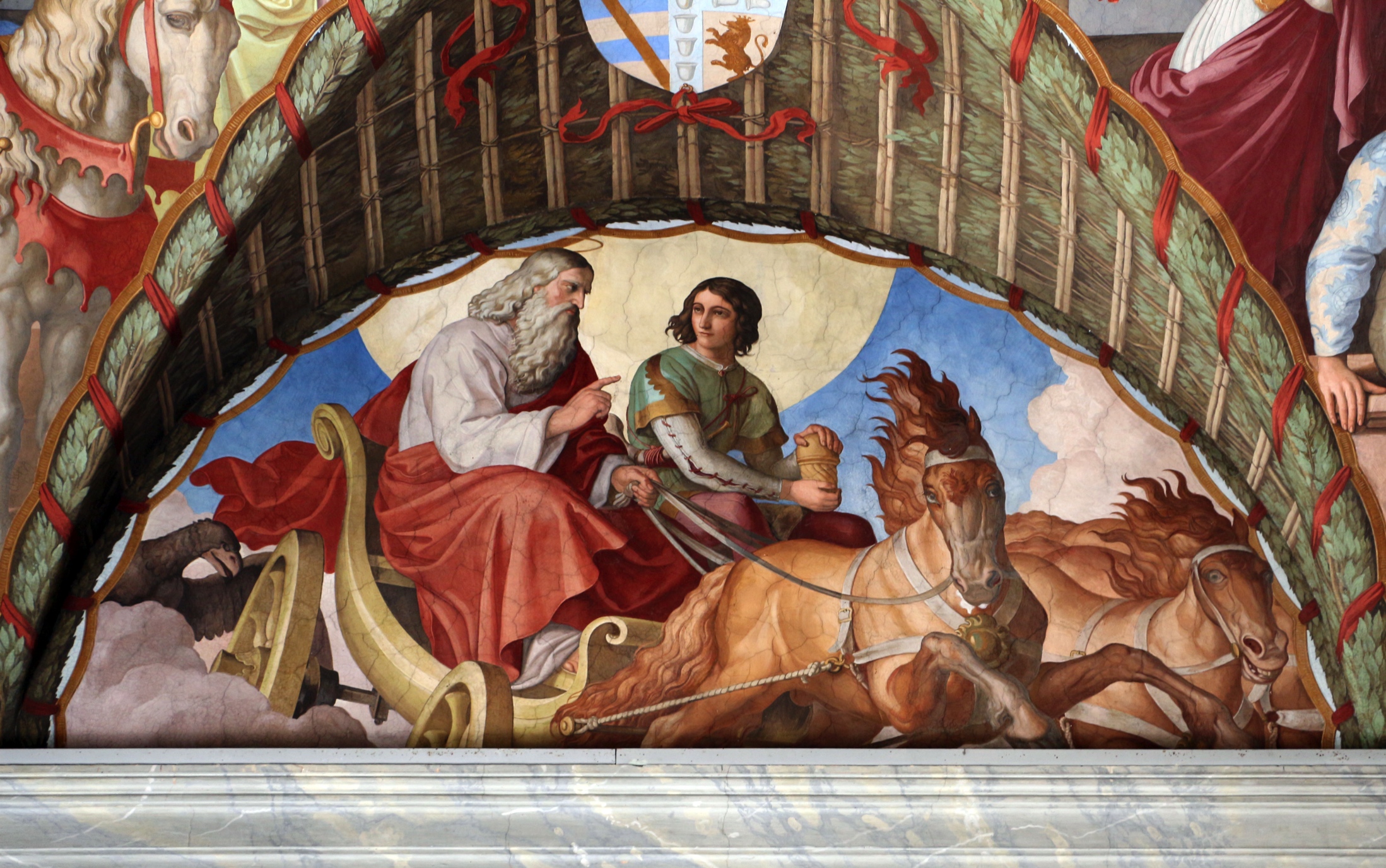 Julius Schnorr von Caroesfeld, Orlando Furioso
Gustave Doré, Illustrations for the Orlando Furioso (1879)
Astolfo’s Voyage
Astolfo finds by accident the gate to hell: he enters but turns back out of fear

He flies over the top of the mountain where he finds the terrestrial paradise

St. John is awaiting him: Astolfo has been chosen to retrieve Orlando’s intellect

Orlando’s intellect is on the moon: St. John leads Astolfo over to the moon
A Parody of Dante’s (and others’) journey
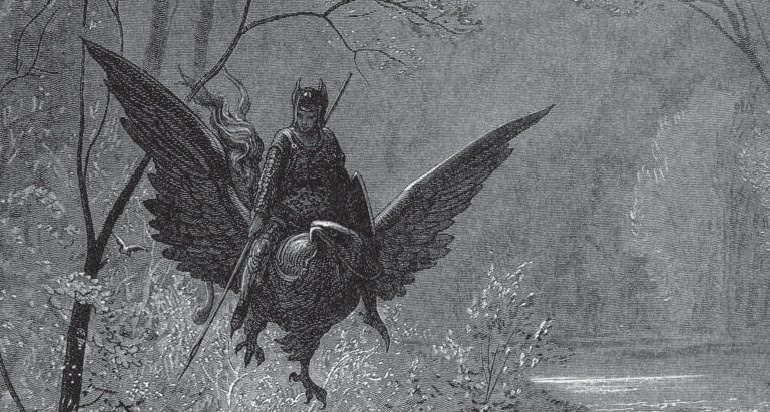 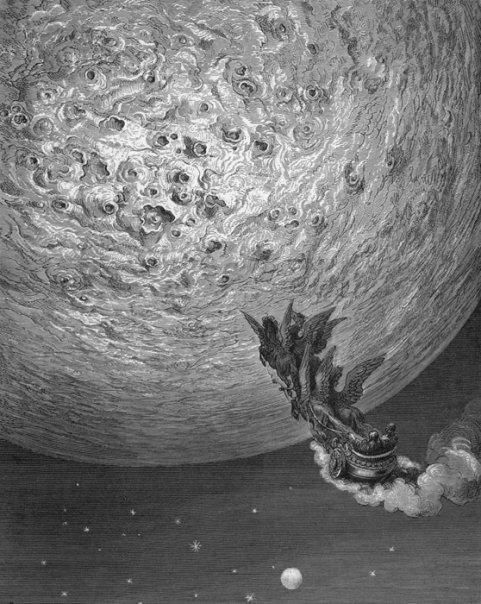 Why the moon? What is on the moon?
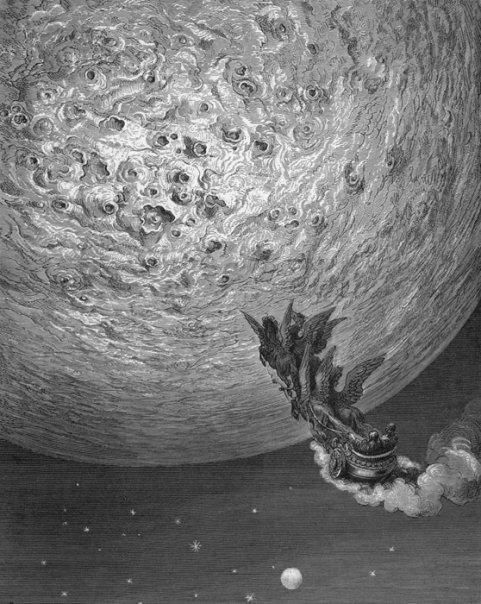 Photographic negative of earth


Whatever human beings lose on earth ends up on the moon

Whatever humans cannot have can be found on the moon
Why the moon? What is on the moon?
“There, other lakes and rivers, other rills
From ours down here on earth are to be found,
And other plains and valleys, other hills.
Cities and castles on the moon abound;
The size of houses with amazement fills
The paladin; extending all around
Are deep and solitary forests where
Diana’s huntress-nymphs pursue the deer” 

(XXXIV, 72)
“The duke did not delay to view each sight,
For that was not the aim of his ascent.
Between two mountains of prodigious height
The travellers to a deep valley went.
What by our fault, or Time’s relentless flight,
Or Chance’s chances, or by accident
(Whatever be the cause) we lose down here,
Miraculously is assembled there” 

(XXXIV, 73)
“Not only wealth and kingdoms, which the wheel 
Of Fortune whirls at random among men,
But what she has no power to give and steal,
Such as the following, I also mean:
Tatters of fame are there, on which a meal 
Is made (the tooth of Time is sharp and keen);
Prayers to God and penitential vows
Which sinners make with humbled knees and brows

The tears of lovers and their endless sighs,
The moments lost in empty game of chance,
Vain projects none could ever realize,
The fruitless idleness of ignorance,
And unfulfilled desire – which occupies
More room than all the rest and more expanse:
In short, whatever has been lost on earth
Is found upon the moon, for what it’s worth”

(XXXIV, 74-75)
“Every event in life, every affair
Is found, with one exception, on the moon:
Never will madness from the earth be gone

Some days the duke had lost next caught his eye;
Some of his deeds which he performed in vain,
St. John interpreted as they walked by;
And what we think we never lose, I mean
Our intellect (for it we raise no prayers on high),
Towering like a mountain on the plain,
Exceeded all the other smaller mounts,
In which the kingdom of the moon abounds

A liquid, thin and clear, Astolfo sees,
Distilled in many vases, large and small,
Which must (so volatile the fluid is)
Be tightly corked; the largest of them all
Contains the greatest of those essences:
The mind of mad Anglante [Orlando], of whose fall
You are aware and of his frenzied fits.
And on it the duke reads: ‘Orlando’s wits’”  (XXXIV, 81-83)
Final Remarks
Final Remarks
- Madness  symbol (on earth) of impossible “identity”

 Nobody is fully himself/herself
Final Remarks
- Madness  symbol (on earth) of impossible “identity”

Nobody is fully himself/herself


-